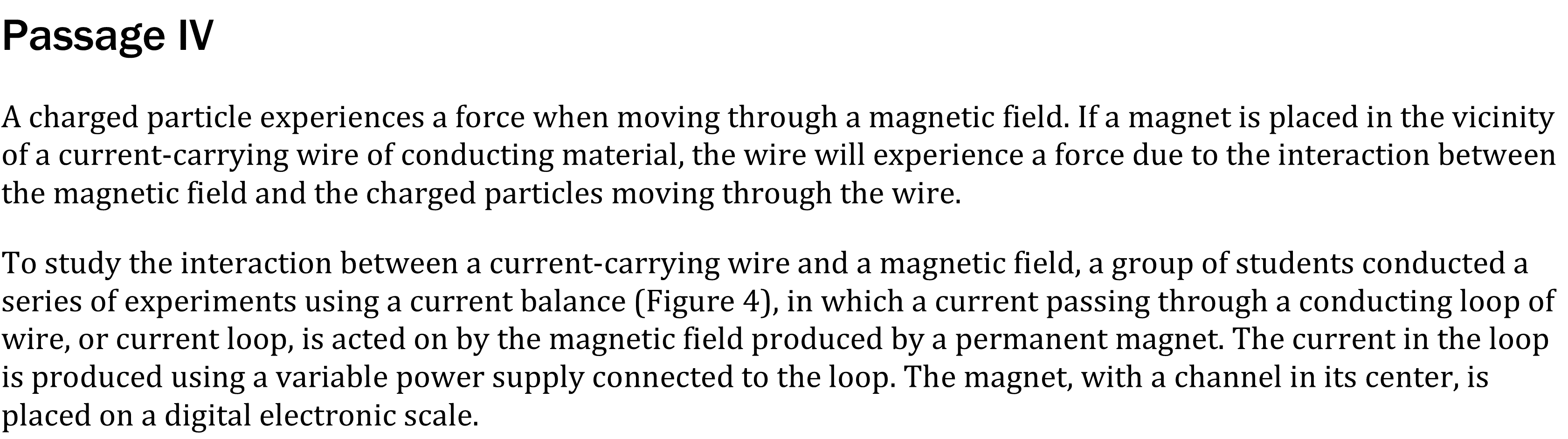 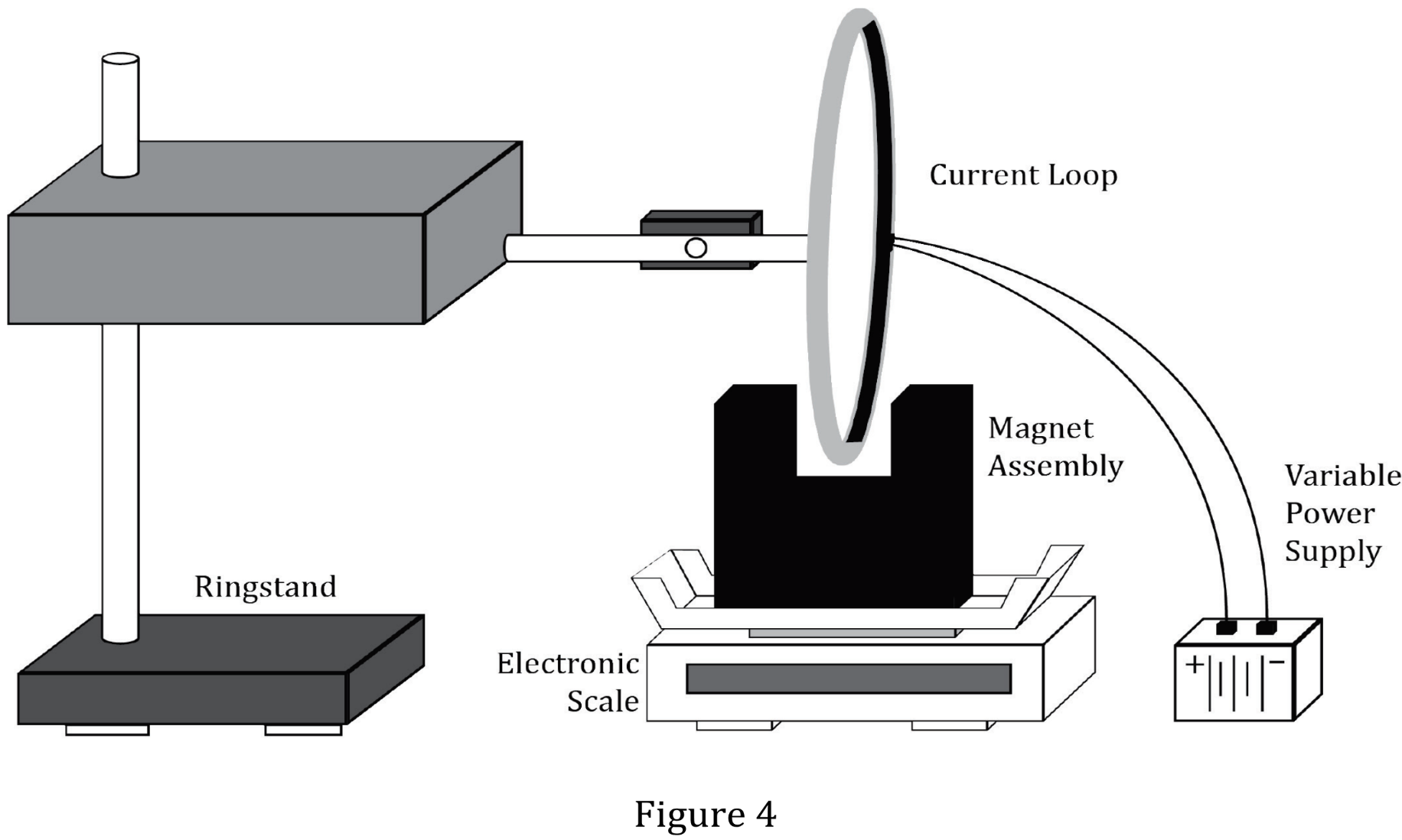 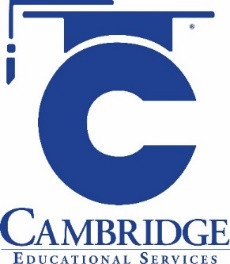 [Speaker Notes: Read and interpret data in more complex data presentations.  Level: Advanced Skill Group: Interpretation of Data]
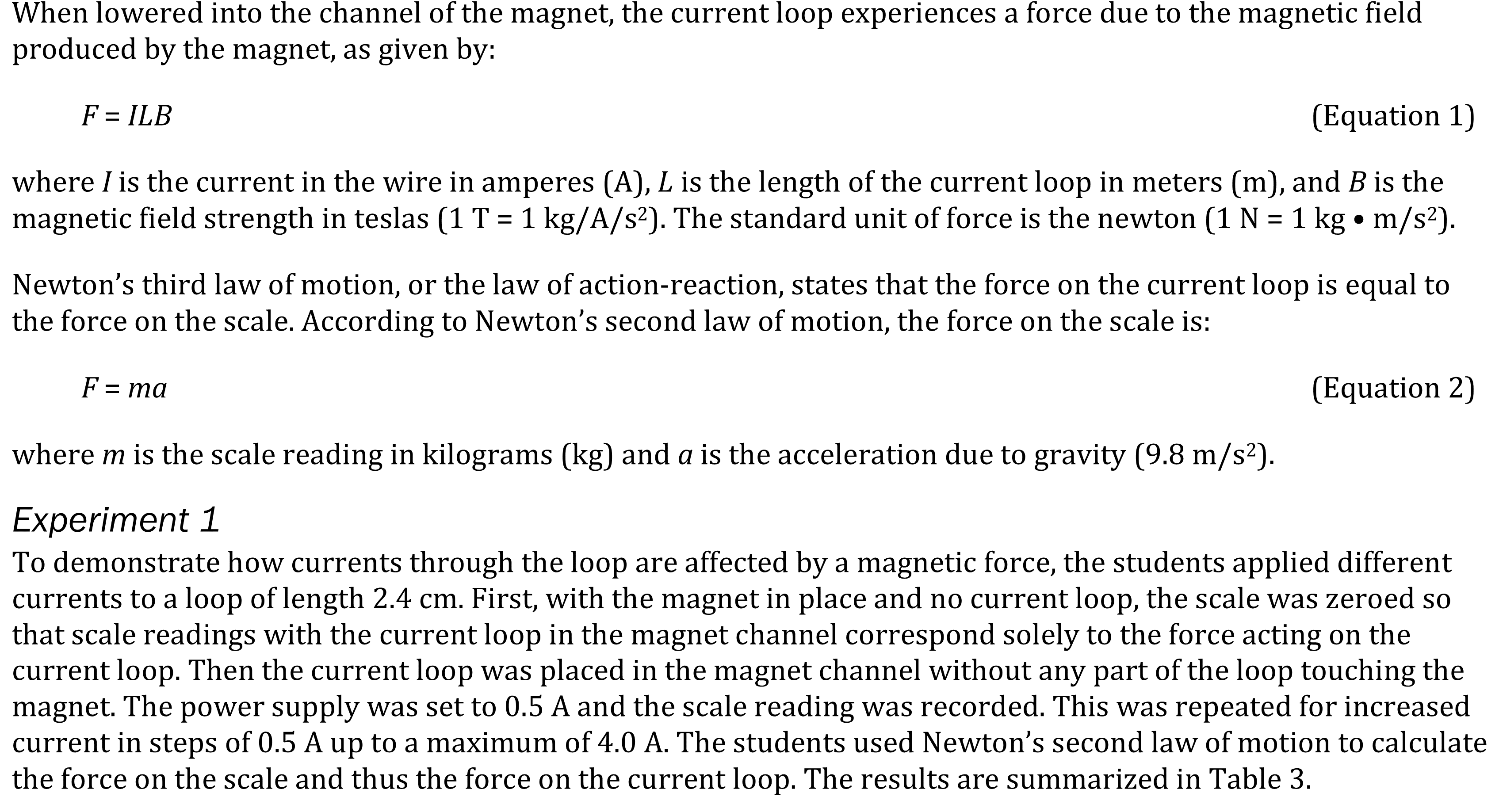 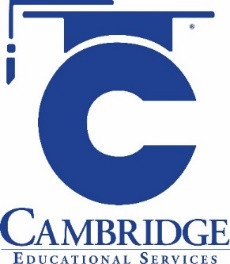 [Speaker Notes: Read and interpret data in more complex data presentations.  Level: Advanced Skill Group: Interpretation of Data]
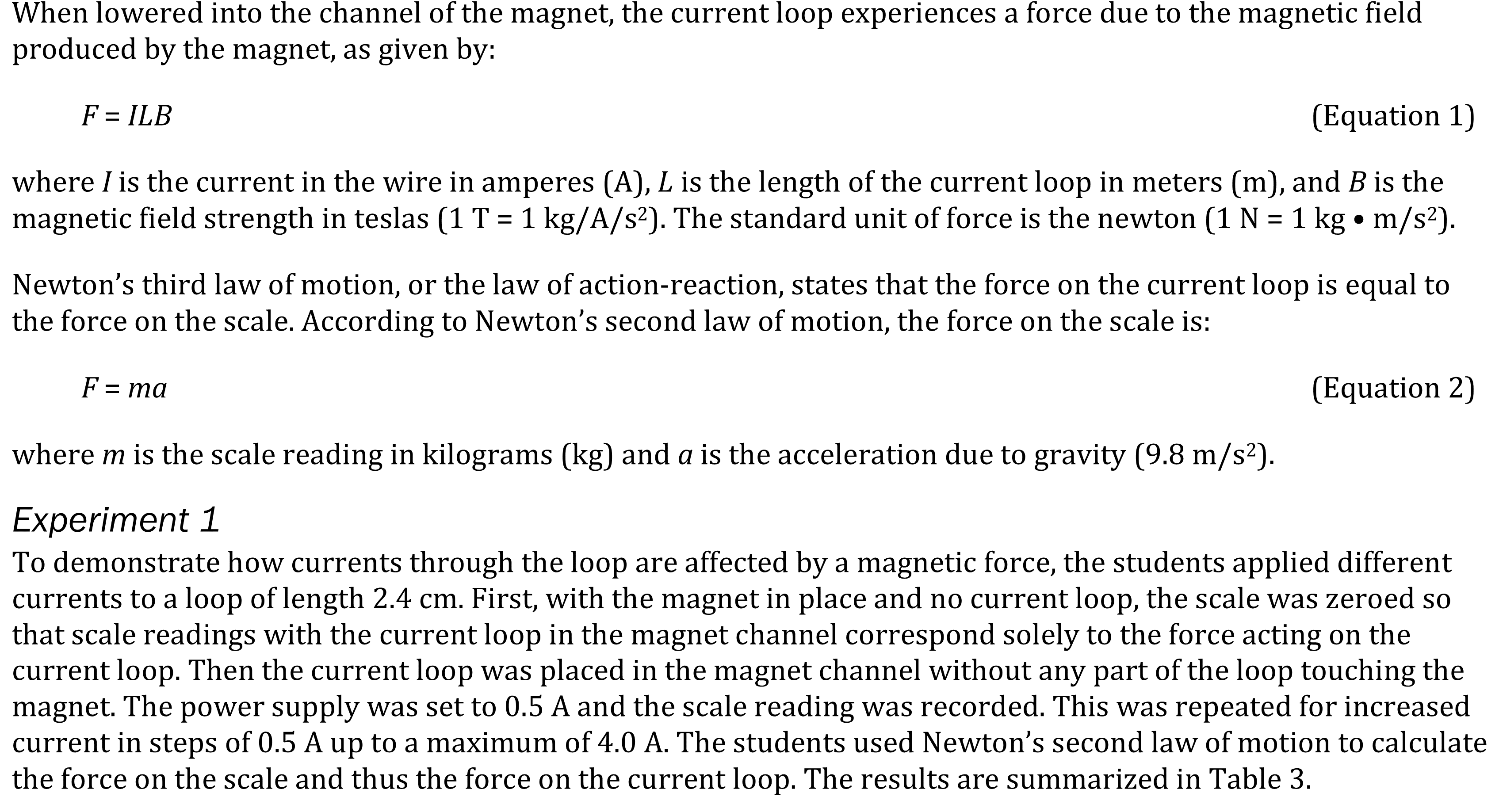 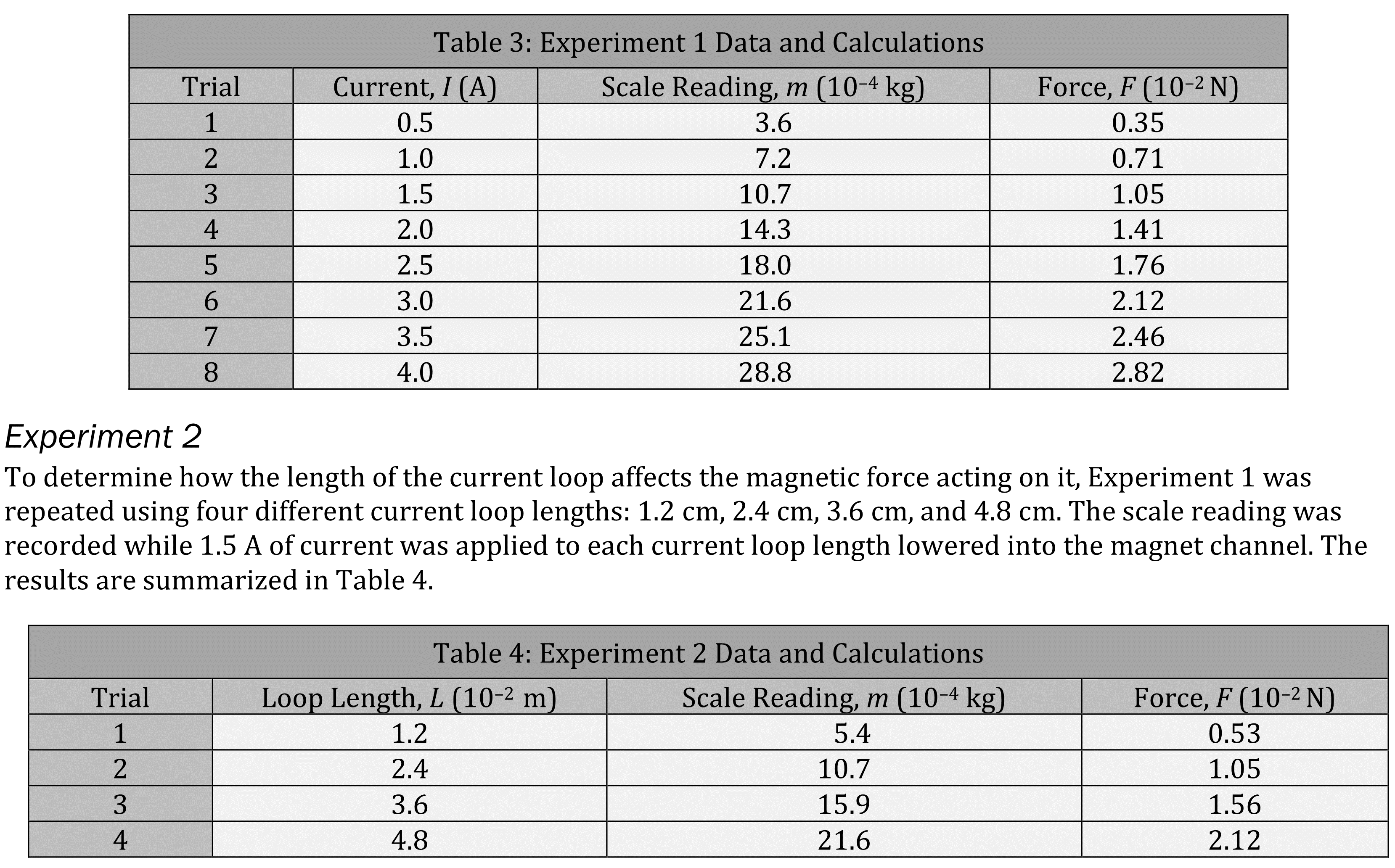 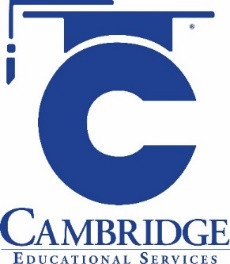 [Speaker Notes: Read and interpret data in more complex data presentations.  Level: Advanced Skill Group: Interpretation of Data]
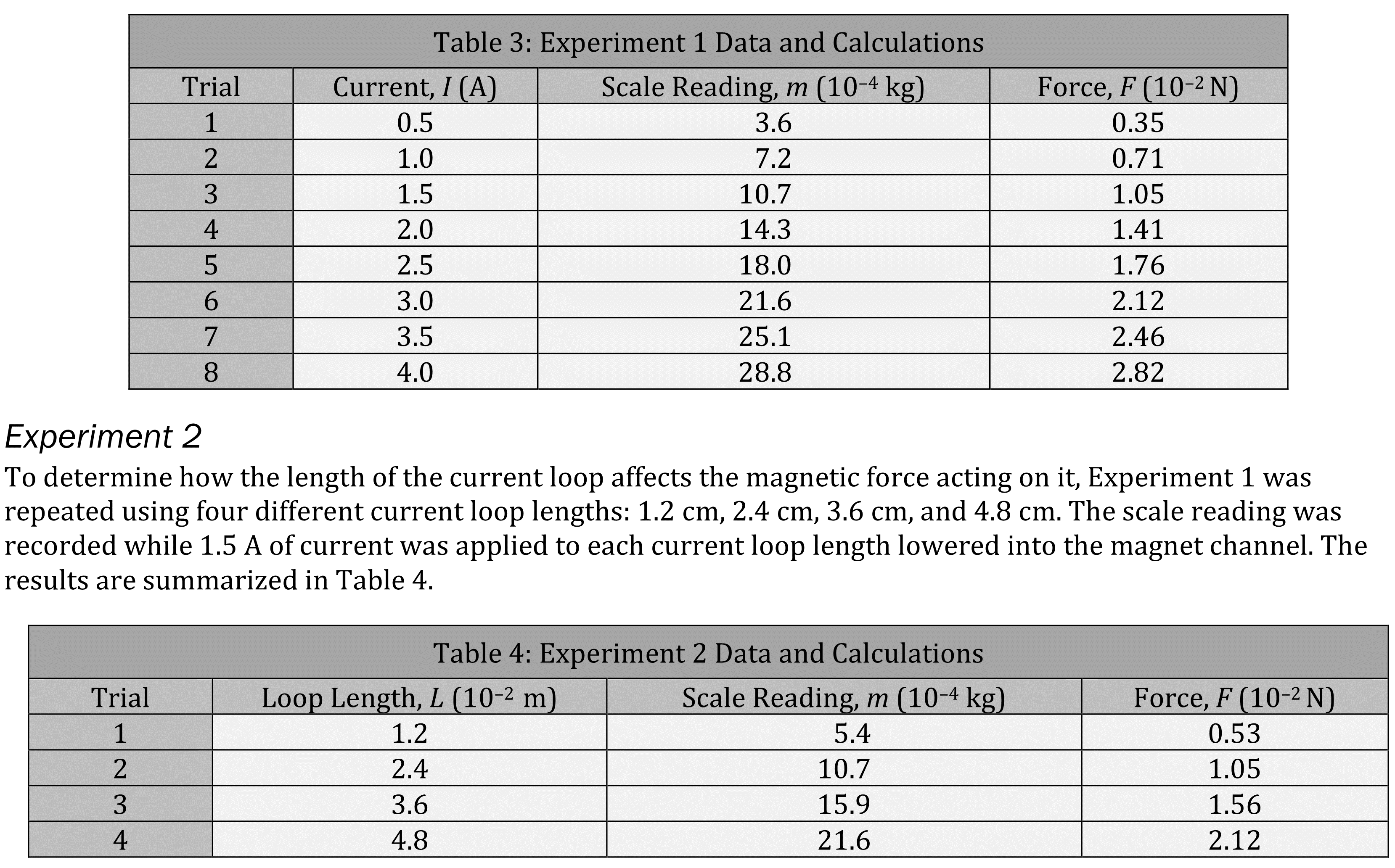 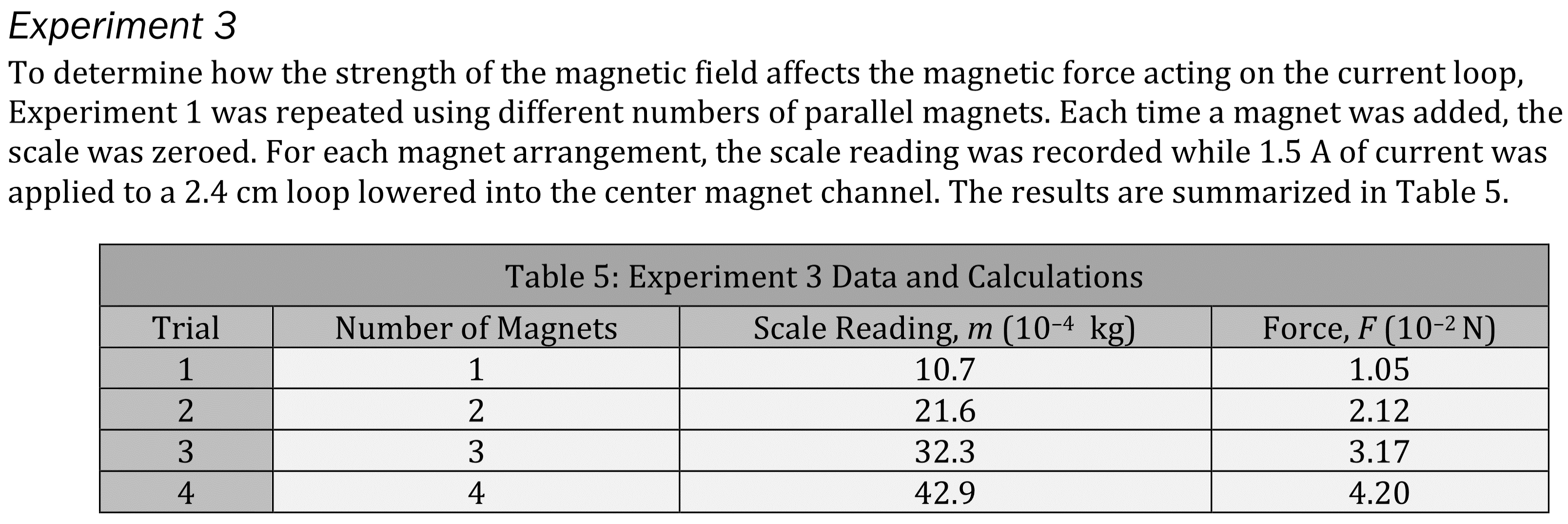 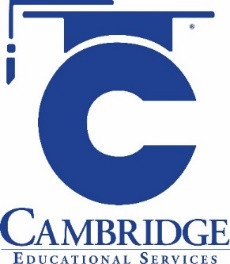 [Speaker Notes: Read and interpret data in more complex data presentations.  Level: Advanced Skill Group: Interpretation of Data]
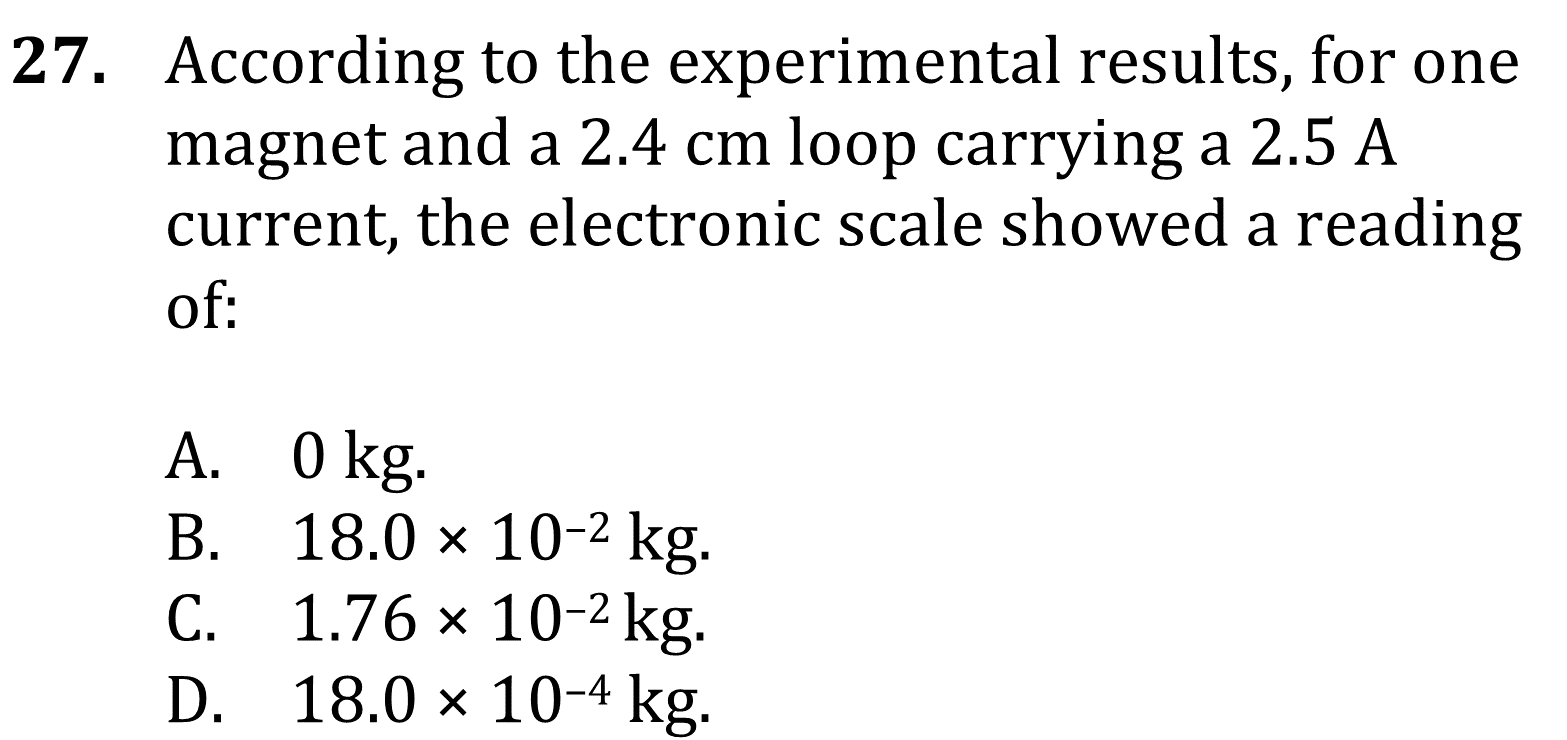 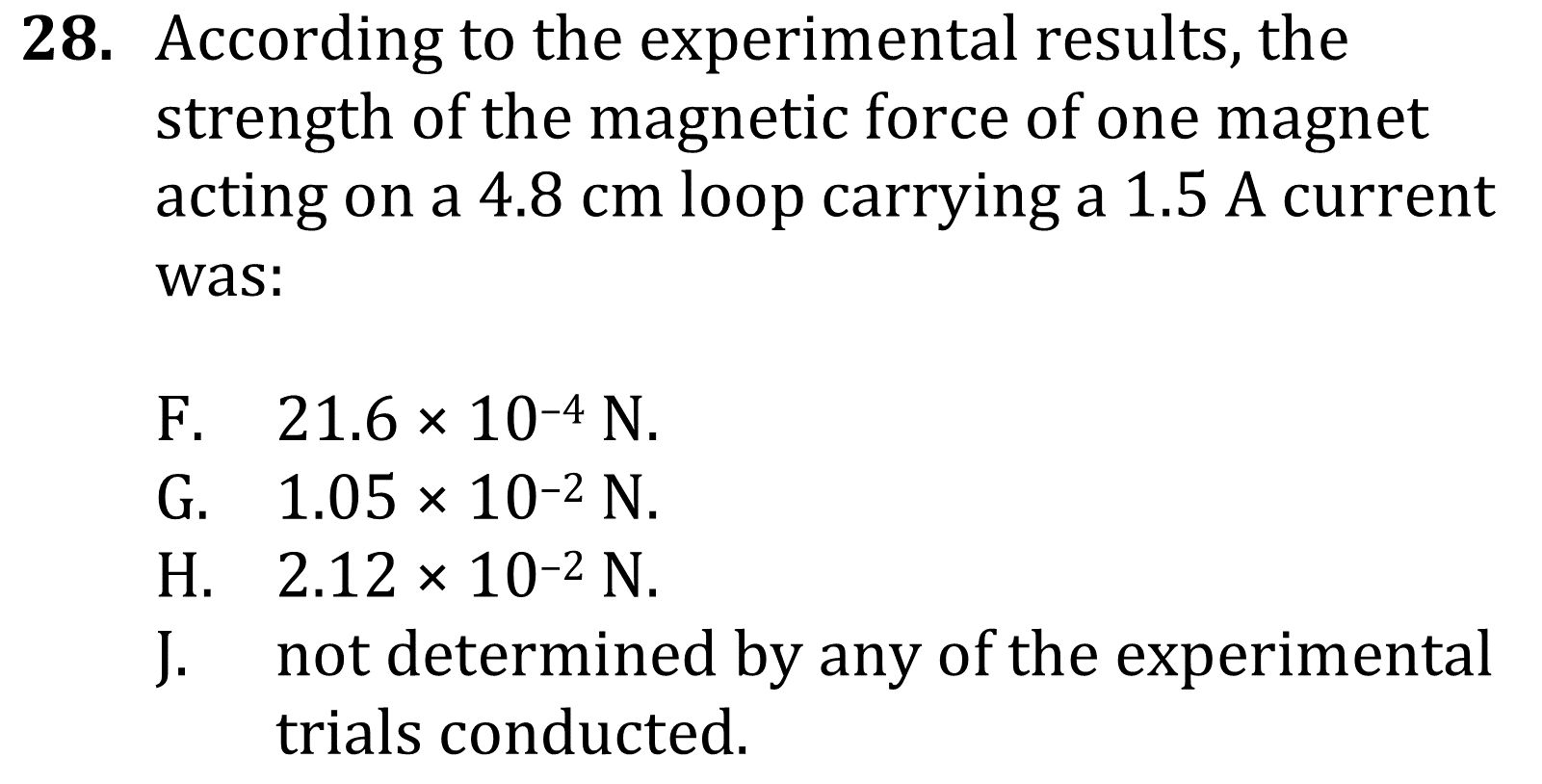 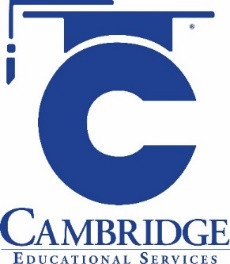 [Speaker Notes: Read and interpret data in more complex data presentations.  Level: Advanced Skill Group: Interpretation of Data]
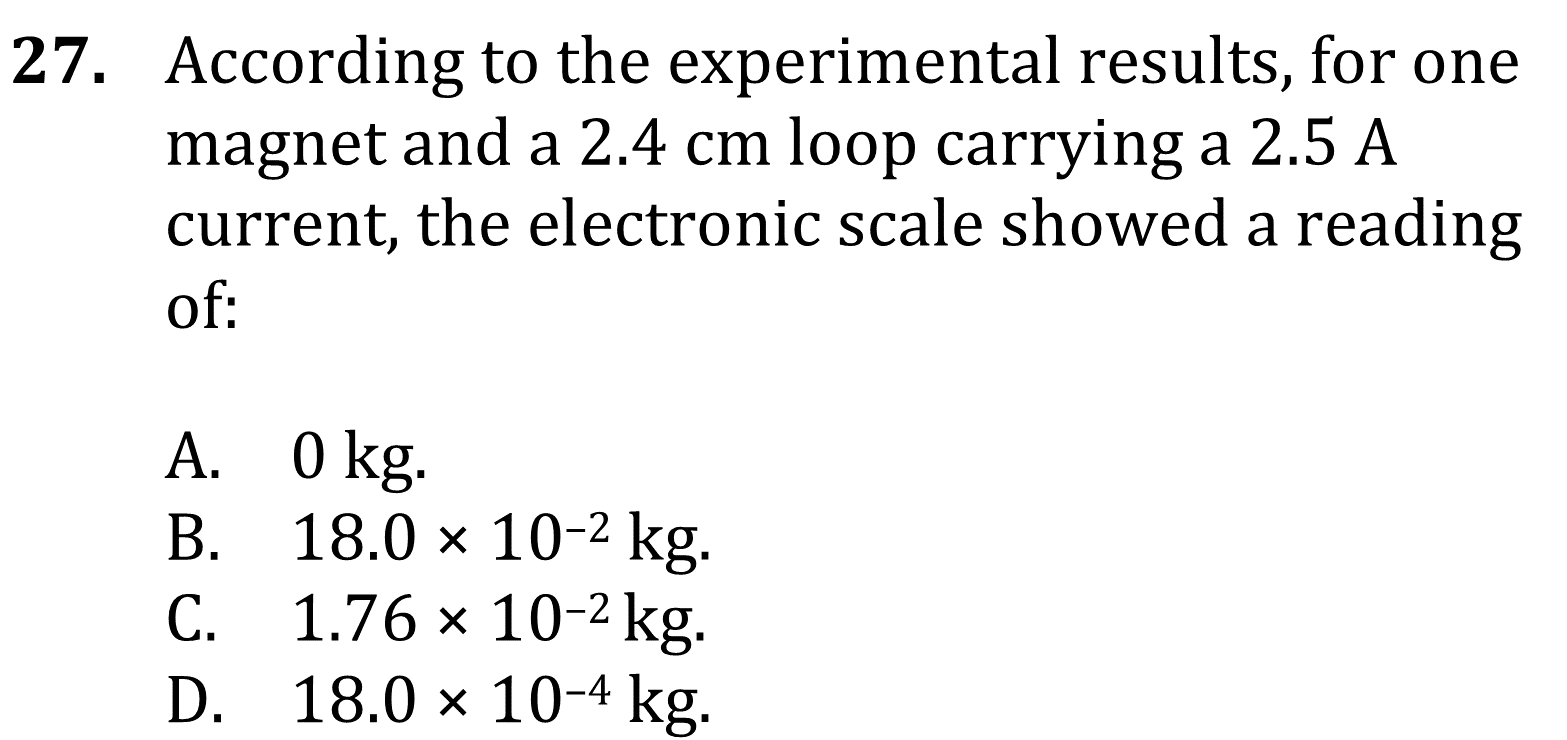 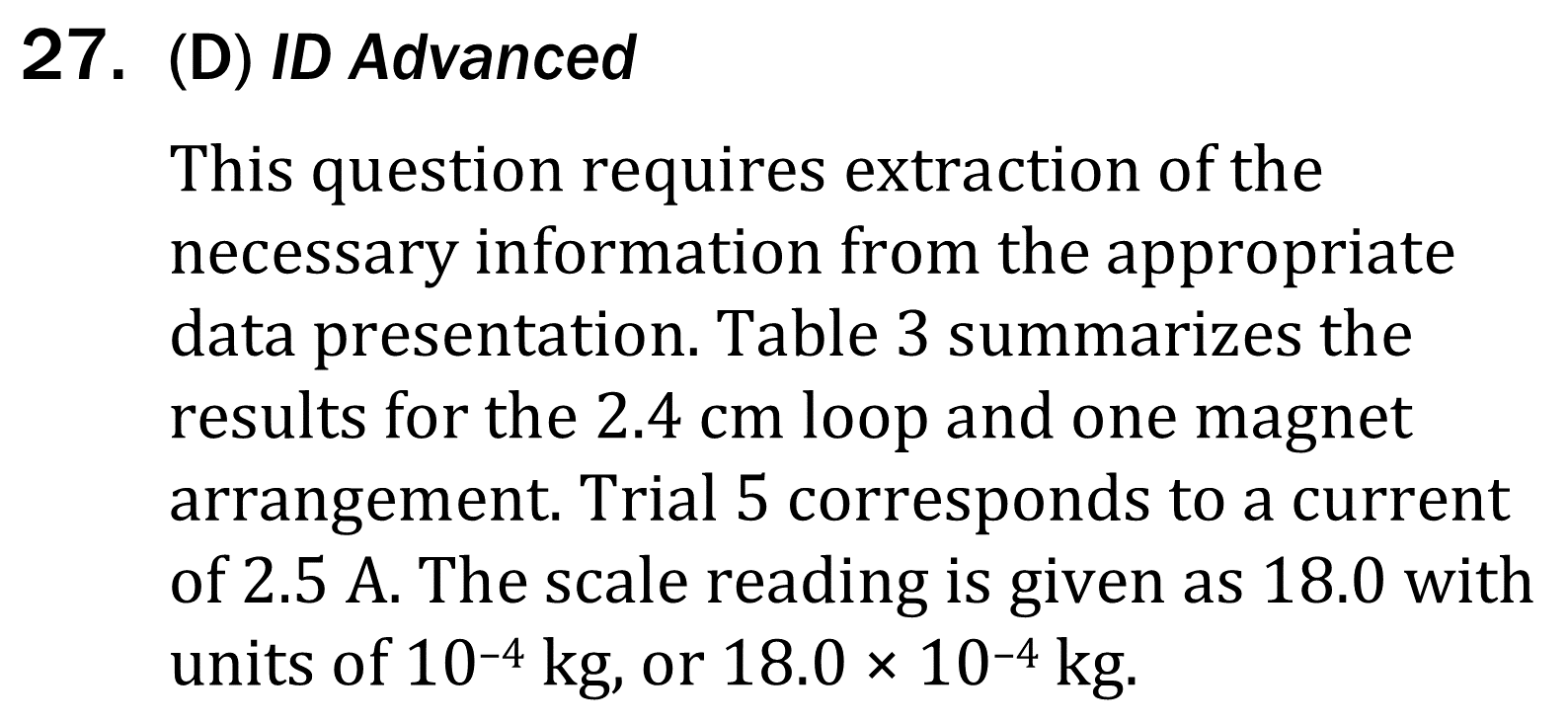 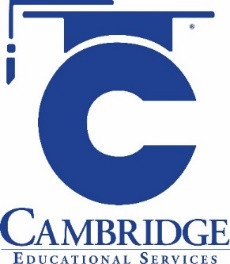 [Speaker Notes: Read and interpret data in more complex data presentations.  Level: Advanced Skill Group: Interpretation of Data]
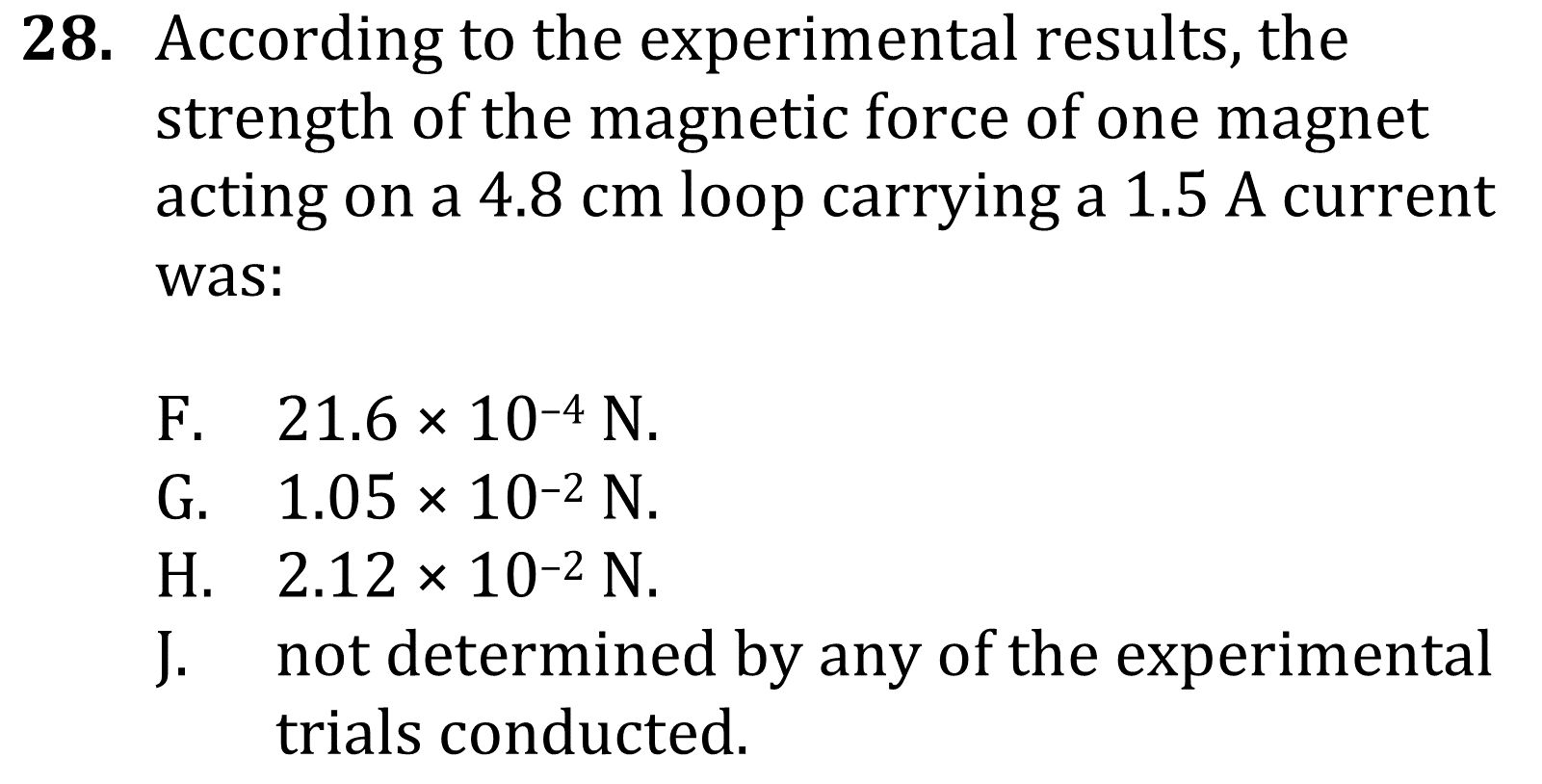 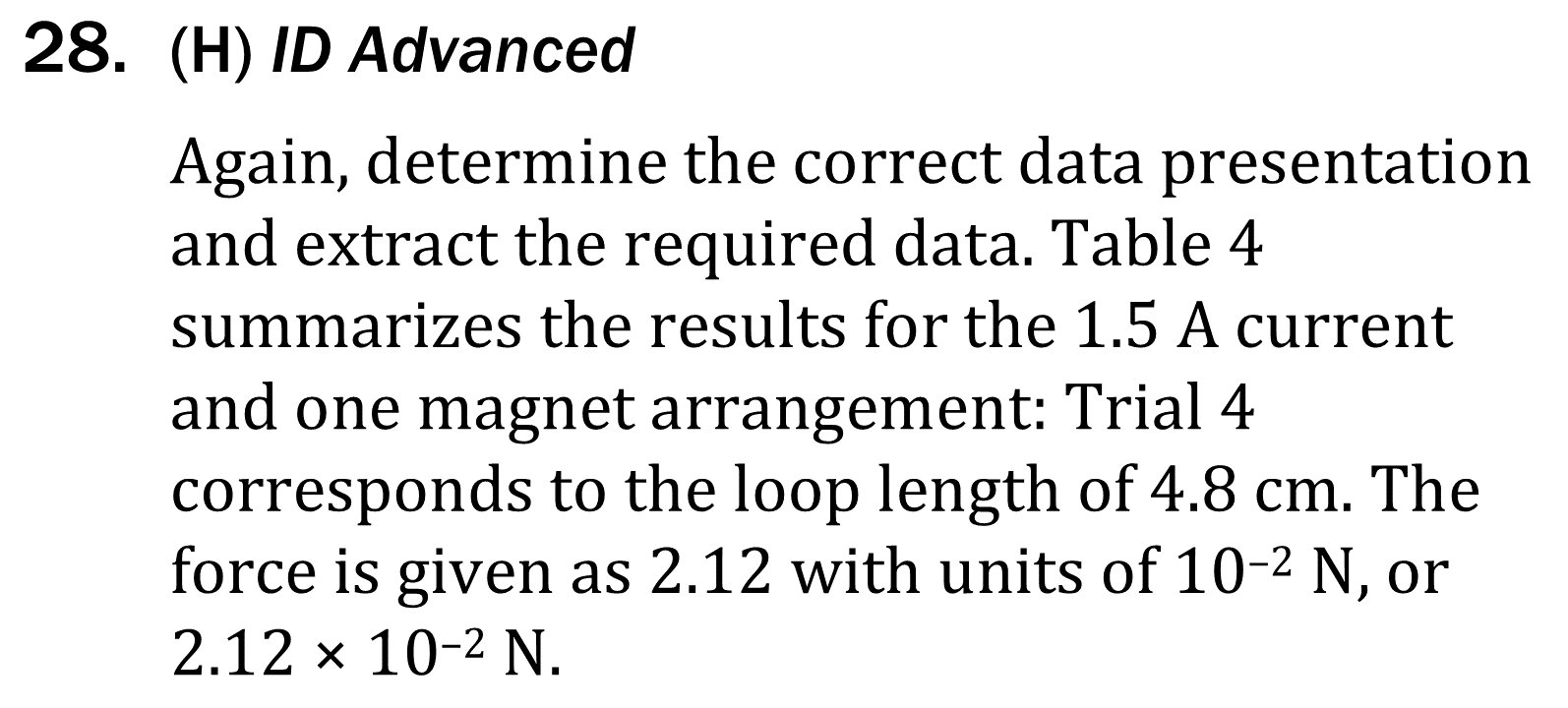 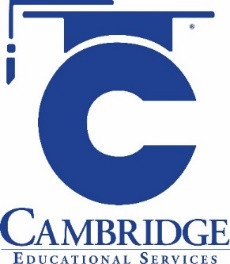 [Speaker Notes: Read and interpret data in more complex data presentations.  Level: Advanced Skill Group: Interpretation of Data]